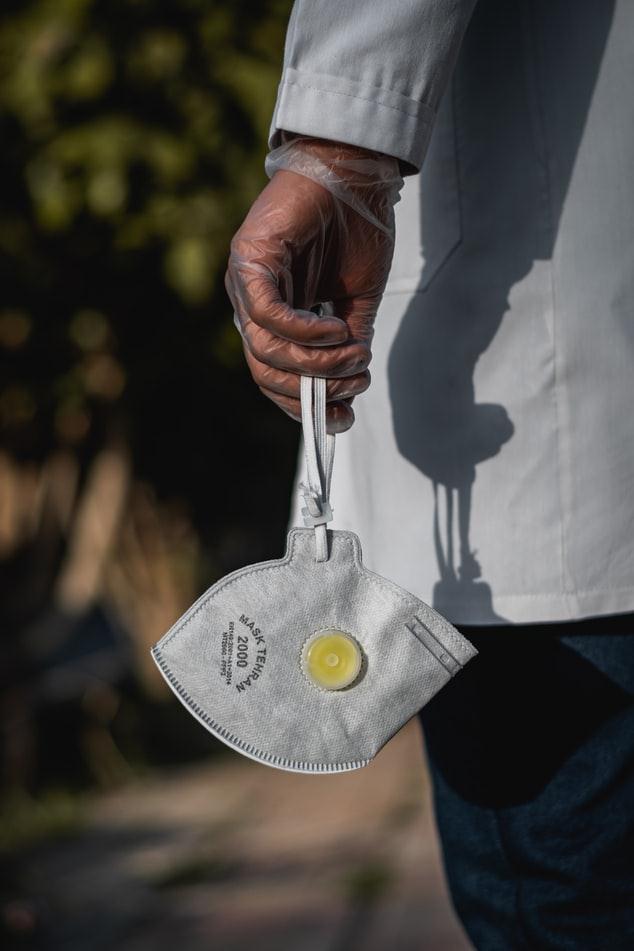 Профилактический медицинский осмотр, диспансеризация, углублённая диспансеризация взрослого населения
в условиях сохранения рисков распространения новой коронавирусной инфекции (COVID-19)
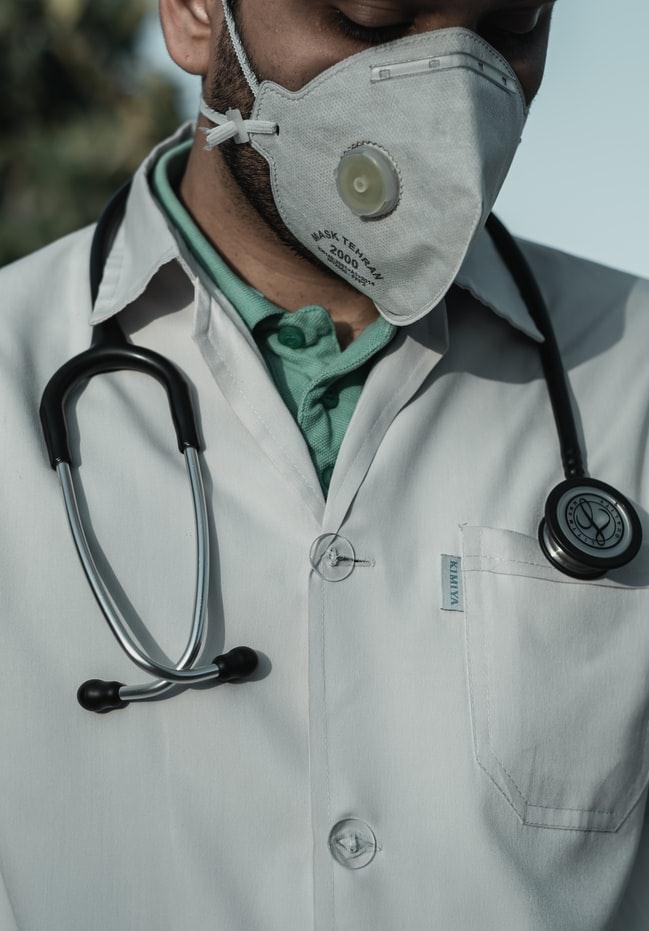 Профилактика и раннее выявление (скрининг) ХНИЗ (состояний), являющихся основной причиной инвалидности и преждевременной смертности населения Российской Федерации, факторов риска их развития, включающих повышенный уровень артериального давления, гиперхолестеринемию, повышенный уровень глюкозы в крови натощак, курение табака, потребление алкоголя, нерациональное питание, низкую физическую активность, избыточную массу тела или ожирение, а также риска потребления наркотических средств и психотропных веществ без назначения врача.

Определение группы здоровья, необходимых профилактических, 
лечебных, реабилитационных и оздоровительных мероприятий для граждан с выявленными хроническими неинфекционными заболеваниями и (или) факторами риска их развития, а также для здоровых граждан.

Проведение профилактического консультирования граждан с выявленными хроническими неинфекционными заболеваниями и факторами риска их развития.

Определение группы диспансерного наблюдения граждан с выявленными хроническими неинфекционными заболеваниями и иными заболеваниями (состояниями), включая граждан с высоким и очень высоким сердечно-сосудистым риском.
Постановление Правительства РФ № 927 от 18.06.2021 г. «О внесении изменений в Программу Государственных гарантий бесплатного оказания гражданам медицинской помощи на 2021 год и на плановый период  2022 и 2023 год»
2
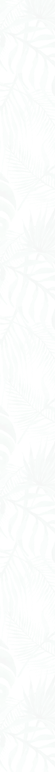 Задачи фельдшера ФАП
1. Привлечение населения, прикрепленного к фельдшерскому участку, к прохождению диспансеризации, информирование об организации, а также повышение мотивации граждан к прохождению диспансеризации;
2. Инструктаж граждан, прибывших на ПМО, Д, УД о порядке их прохождения и последовательности проведения обследования;
3. Выполнение приемов (осмотров), медицинских исследований и иных медицинских вмешательств, входящих в объем ПМО и первого этапа Д., опроса (анкетирования) граждан; антропометрии (измерение роста, массы тела, окружности талии, ИМТ); измерения АД; определения уровня ОХ, глюкозы в крови натощак; ЭКГ в покое; измерения ВГД; осмотра фельдшером (акушеркой) и взятие мазка с шейки матки, определения ФР и других патологических состояний, определения относительного и абсолютного ССР, приема (осмотра) по результатам ПМО, проведения краткого индивидуального профилактического консультирования в рамках первого этапа диспансеризации. Определение насыщения крови кислородом (сатурация ) в покое, тест  с 6-минутной ходьбой, спирометрия.
4. Организация выполнения приемов (осмотров), медицинских исследований и иных медицинских вмешательств, входящих в объем ПМО и первого этапа Д, не указанных в подпункте 3 настоящего пункта, в том числе направление по результатам ПМО граждан, находящихся под диспансерным наблюдением (с 3 группой здоровья), на прием (осмотр) врачом-терапевтом, врачом по медицинской профилактике ОМП/КМП или центра здоровья в объеме, предусмотренном в подпункте 11 пункта 1б настоящего порядка;
5. Разъяснение пациентам с ФР ХНИЗ мер по их снижению, а пациентам с высоким и очень высоким АССР , больным ИБС, ЦВЗ, хронической ишемией нижних конечностей атеросклеротического генеза, ГБ, основных симптомов инфаркта миокарда и инсульта, а также правил первой помощи при их развитии, жизненной важности своевременного (не позднее 5 мин от начала появления симптомов) вызова бригады скорой медицинской помощи;
6. Подведение итогов проведения ПМО и Д на фельдшерском участке;
7. Формирование комплекта документов, заполнение карты учета Диспансеризации (ПМО);
8. Информирование граждан о возможности медицинского освидетельствования для выявления ВИЧ-Инфекции.
3
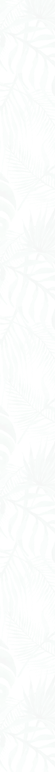 Задачи КМП/ОМП/ЦЗ
1. Составление плана проведения ПМО и Диспансеризации в текущем календарном году;
2. Участие в информировании населения, находящегося на медицинском обслуживании в медицинской организации, о проведении ПМО и Д; 
3. Инструктаж граждан, прибывших на ПМО, Д, о порядке их прохождения и последовательности проведения обследования ; 
4. выполнение приемов (осмотров), медицинских исследований и иных медицинских вмешательств, входящих в объем ПМО и первого этапа Д.
Средний медицинский персонал: анкетирование, антропометрия (измерение роста, массы тела, окружности талии) ИМТ; Определение насыщения крови кислородом (сатурация ) в покое, тест  с 6-минутной ходьбой, спирометрия.
Врач: измерения АД, определения уровня ОХ, глюкозы в крови натощак; определение ФР и других патологических состояний, определения относительного и абсолютного ССР, приема (осмотра) по результатам ПМО.
5. Организация выполнения приемов (осмотров), медицинских исследований и иных медицинских вмешательств, входящих в объем ПМО и первого этапа Д, не указанных в подпункте 4 настоящего пункта.
6. Направление по результатам ПМО на прием (осмотр) к врачу—терапевту граждан, у которых по результатам анкетирования, приема (осмотра) и исследований выявляются жалобы на здоровье и (или) патологические изменения исследуемых показателей, которых ранее не было или их степень выраженности (отклонение от нормы) увеличилась.
7. Разъяснение пациентам с ФР ХНИЗ мер по их снижению, а пациентам с высоким и очень высоким АССР , больным ИБС, ЦВЗ, хронической ишемией нижних
конечностей атеросклеротического генеза, ГБ, основных симптомов инфаркта миокарда и инсульта, а также правил первой помощи при их развитии, жизненной важности своевременного (не позднее 5 мин от начала появления симптомов) вызова бригады скорой медицинской помощи;
8. Формирование комплекта документов, заполнение карты учета Диспансеризации (ПМО); 
9. Информирование граждан о возможности медицинского освидетельствования для выявления ВИЧ-Инфекции;
10. Заполнение форм статистической отчетности, используемых при проведении профилактического медицинского осмотра и диспансеризации;
11. Подведение итогов проведения профилактического медицинского осмотра и диспансеризации в медицинской организации.
4
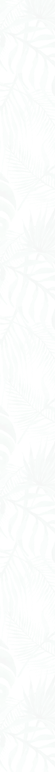 Задачи терапевта
Привлечение населения, прикрепленного к фельдшерскому участку, к прохождению диспансеризации и ПМО.
Прием (осмотр) по результатам профилактического медицинского осмотра, в том числе граждан, направленных по результатам первого этапа диспансеризации, 
Прием (осмотр) по результатам второго этапа диспансеризации;
Разъяснение пациентам с факторами риска хронических неинфекционных заболеваний мер по их снижению, а также основных симптомов острых состояний.
Информирование граждан о возможности медицинского освидетельствования для выявления ВИЧ-инфекции.
Подведение итогов проведения ПМО и Д на участке.
5
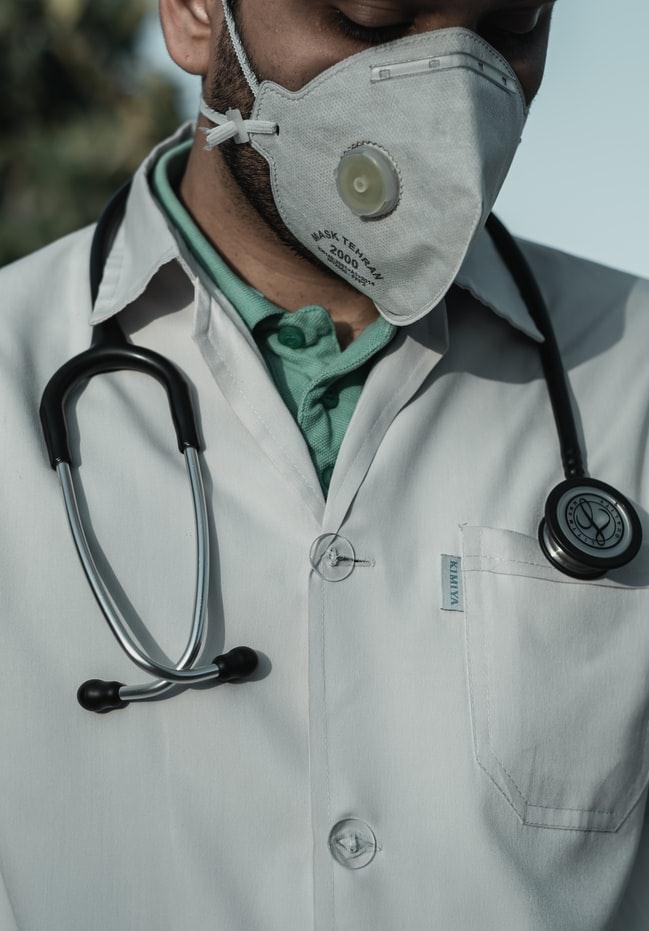 ГРУППЫ ПАЦИЕНТОВ, ПЕРЕНЕСШИХ НОВУЮ КОРОНАВИРУСНУЮ ИНФЕКЦИЮ
I ГРУППА: лица, перенесшие  новую коронавирусную инфекцию, имеющие сопутствующие заболевания (БСК (ИБС, ОНМК), СД, ХОБЛ).
II ГРУППА: лица, перенесшие  новую коронавирусную инфекцию.
Постановление Правительства РФ № 927 от 18.06.2021 г. «О внесении изменений в Программу Государственных гарантий бесплатного оказания гражданам медицинской помощи на 2021 год и на плановый период  2022 и 2023 год»
III ГРУППА: лица, более 2-х лет не обращавшиеся за медицинской помощью.
IV ГРУППА: остальные группы пациентов.
6
УГЛУБЛЕННАЯ  ДИСПАНСЕРИЗАЦИЯ ДЛЯ ЛИЦ, ПЕРЕНЕСШИХ НОВУЮ
 КОРОНАВИРУСНУЮ  ИНФЕКЦИЮ
АНКЕТИРОВАНИЕ НА КАЧЕСТВО ЖИЗНИ
САТУРАЦИЯ В ПОКОЕ  И ПРИ НАГРУЗКЕ
 (тест с 6-минутной ходьбой)
СПИРОМЕТРИЯ
РЕНТГЕНОГРАФИЯ ЛЕГКИХ / КТ ОРГАНОВ ГРУДНОЙ КЛЕТКИ (по показаниям)
ИССЛЕДОВАНИЯ КРОВИ (ОАК, Б/Х, Д-ДИМЕР, ГЛИКИРОВАННЫЙ ГЕМОГЛОБИН )
ИССЛЕДОВАНИЯ  СЕРДЦА И СОСУДОВ (ЭХО-КГ И ДУПЛЕКС СОСУДОВ НИЖНИХ КОНЕЧНОСТЕЙ, по показаниям)
7
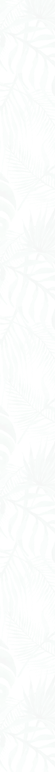 Формирование групп приоритизации УД
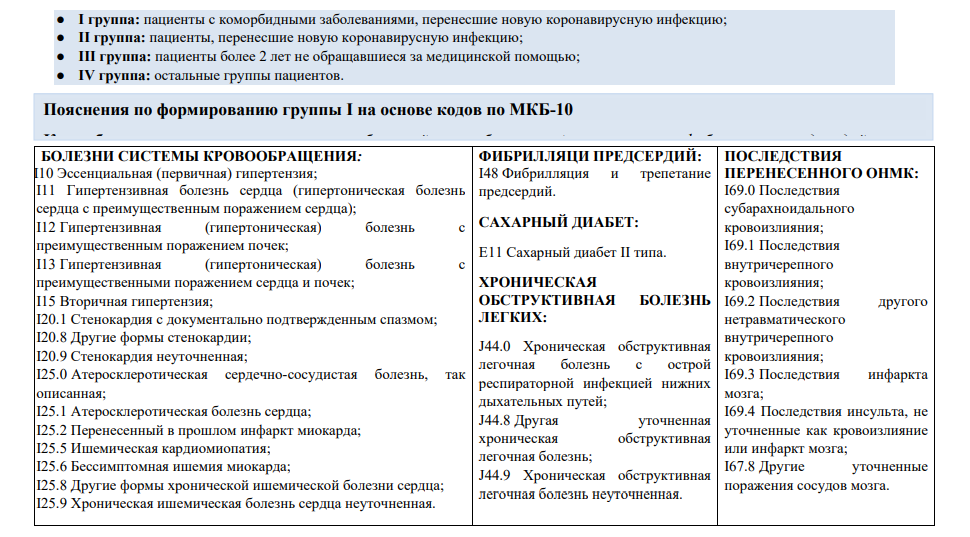 8
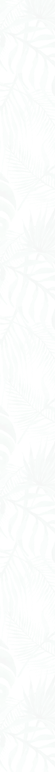 Организация ПМО/Д/УД в условиях риска КВИ
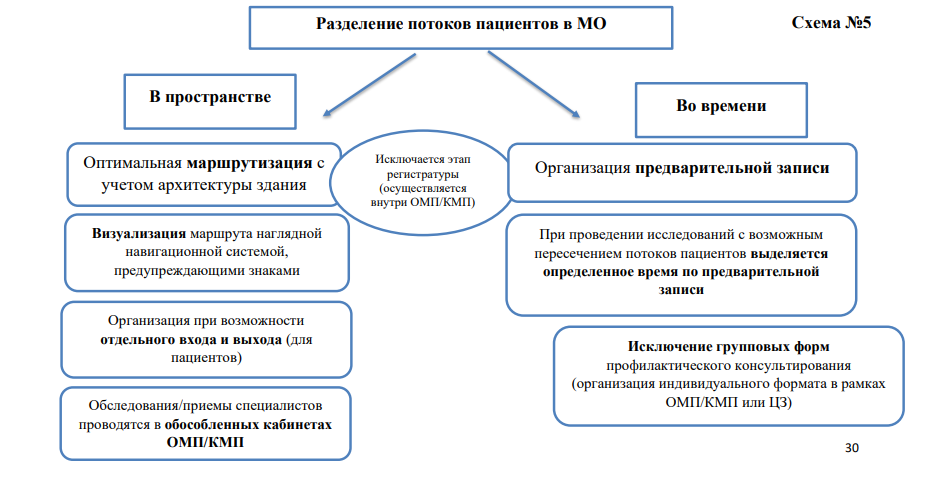 9
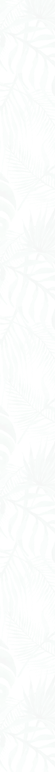 Организация ПМО/Д/УД в условиях риска КВИ
Диспансеризация=ПМО+онкоскрининг+КИПК+терапевт
Профилактический медицинский осмотр (ПМО)
1)Анкетирование(опрос) - все
2)Антропометрия(рост, вес, ОТ, ИМТ) - все
3)АД - все
4)Холестерин крови - все
5)Глюкоза крови - все
6)ОССР – 18-39 лет
7)АССР – 40 – 65 лет
8)ФОГ – 18 и старше, 1 раз в 2 года
9)ЭКГ – с 35 и старше, до 35 лет кто впервые проходит ПМО/Д
10)ВГД -  с 40 и старше, до 40 кто впервые проходит ПМО/Д
11)Осмотр акушеркой/гинекологом (без цитологии) 
12) Врач-терапевт по итогам ПМО - все
13)Сатурация в покое – ГПК-19
14) Сатурация при нагрузке – ГПК-19, по показаниям
15) Глик. Гемоглобин
ГПК-19 + транзитор/устойчив. гипергликемия во время болезни
ГПК-19 + ФР (ожирение, ДЛЕ, АГ, ОНпоСД2
16) Спирометрия/спирография
17) Рентгенография гр. Клетки
18) ОАК, б\х, Д-димер
10
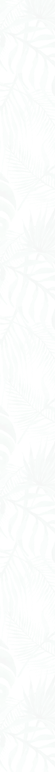 Организация УД в условиях риска КВИ
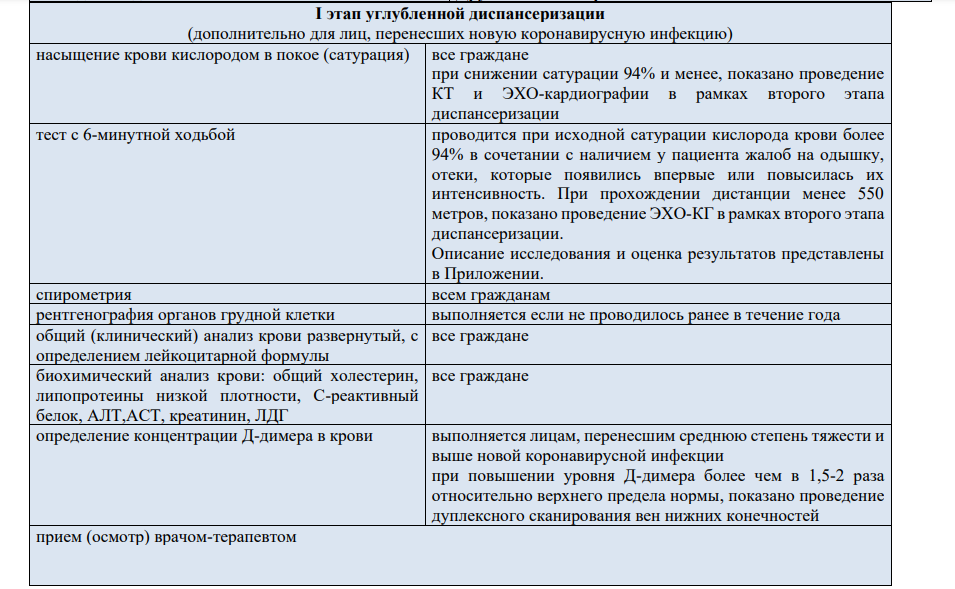 11
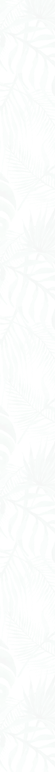 Организация УД в условиях риска КВИ
1 этап УД
Было Д
Решение
2 этап - дата «выявлены показания», дата «ранее проведенные»
СПИРОМЕТРИЯ,  2 этап
СПИРОМЕТРИЯ (всем гражданам)
Rg орг. гр. кл. (всем гражданам) если не проводилось до этого в течении года
ФОГ, 1 этап – п.16, пп.8 (ФОГ или Rg)
Rg /КТ легких,  2 этап – при подозрении на ЗНО, назначение терапевта
2 этап, см. выше
ОАК, 1 этап, 40+ (гемоглобин, лейкоциты, СОЭ)
ОАК+ гемоглобин+ лейкоформула+СОЭ
ОАК (развернутый) + лейкоформула
15) Глик. Гемоглобин
ГПК-19 + транзитор/устойчив. гипергликемия во время болезни
ГПК-19 + ФР (ожирение, ДЛЕ, АГ, ОНпоСД2
Глик. Гемоглобин, 2 этап, при R 73.9 на 1 этапе
2 этап - дата «выявлены показания», 
дата «ранее проведенные»
12
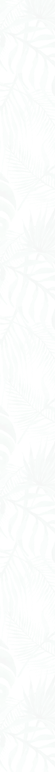 Организация УД в условиях риска КВИ
13
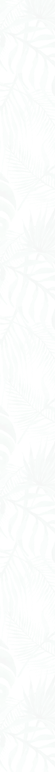 Организация УД в условиях риска КВИ
14
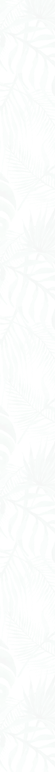 Организация УД в условиях риска КВИ
15
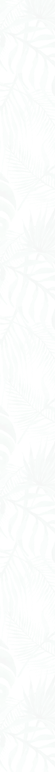 Группы здоровья
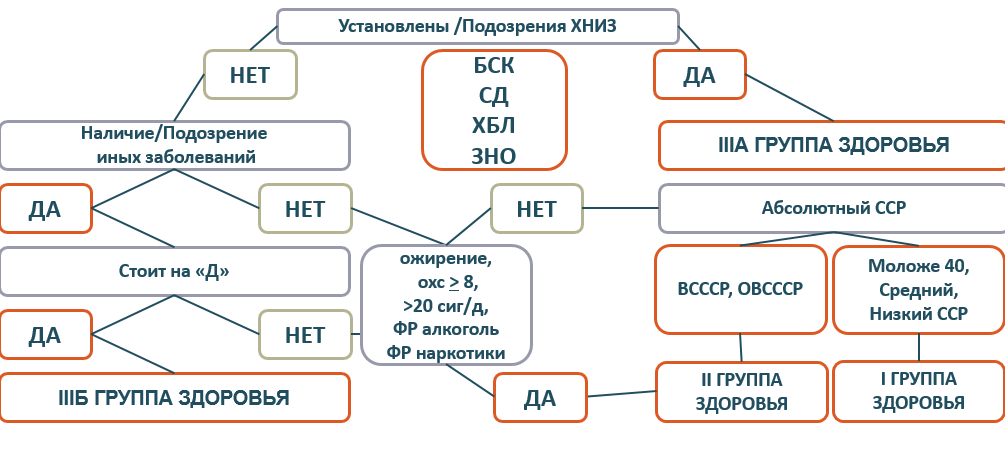 +КВИ в анамнезе
+КВИ В анамнезе легкой степени
+КВИ в анамнезе
+КВИ В АНАМНЕЗЕ СР. СТ ТЯЖЕСТИ И ВЫШЕ
16
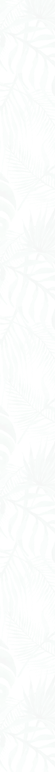 Д учет и реабилитация
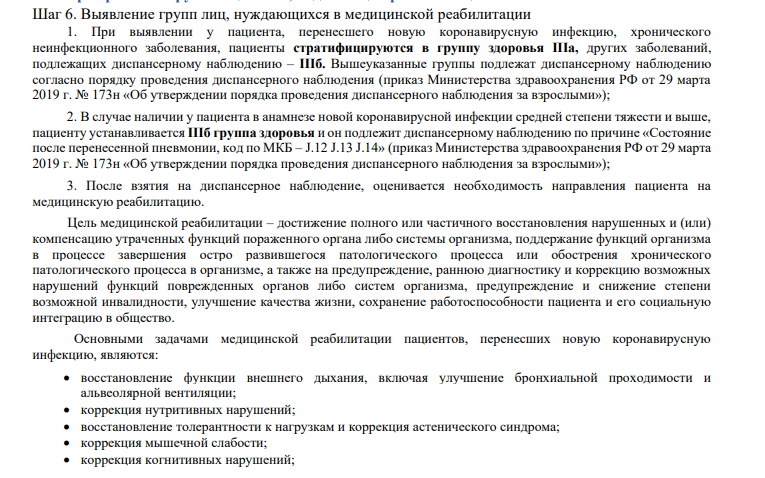 17
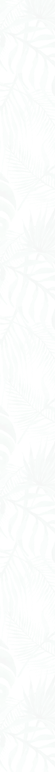 Д учет и реабилитация
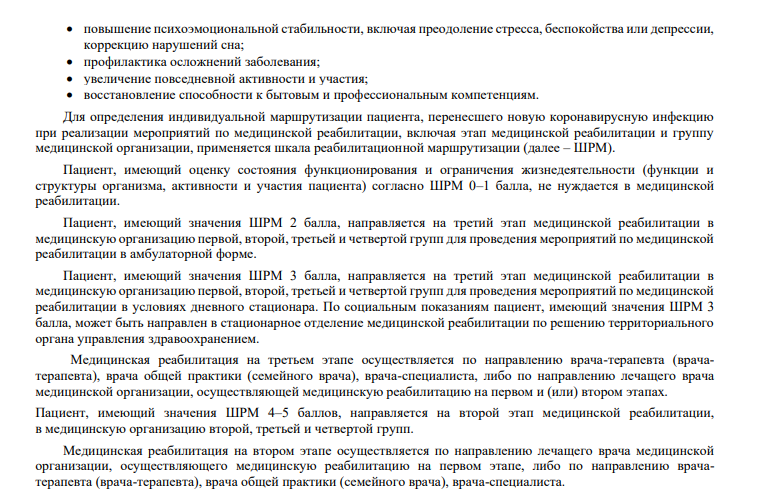 18
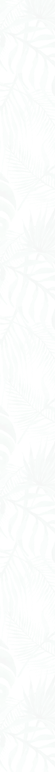 Д учет и реабилитация
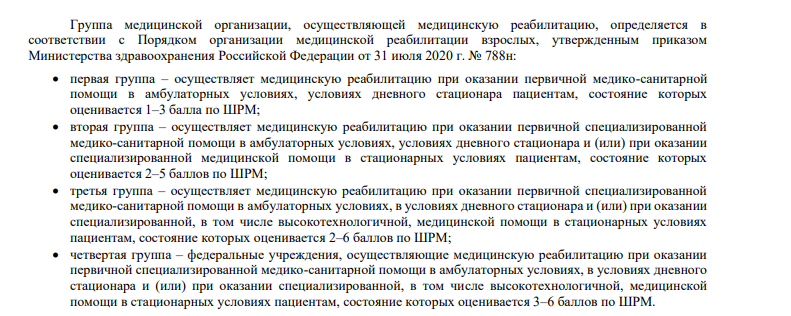 19
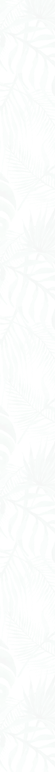 Тест  с 6-минутной ходьбой
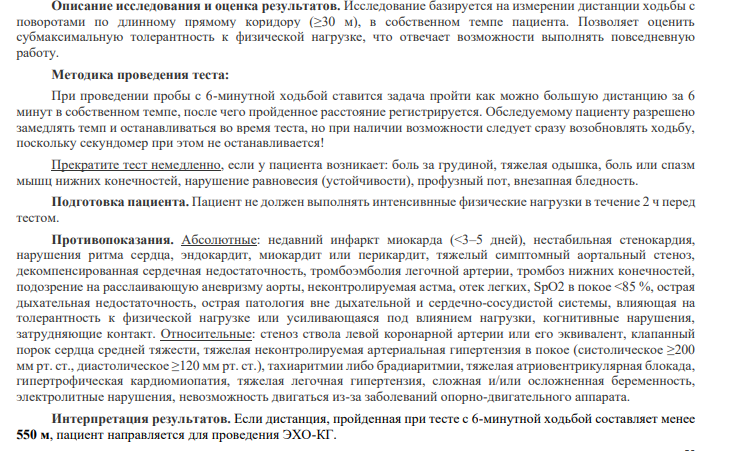 20
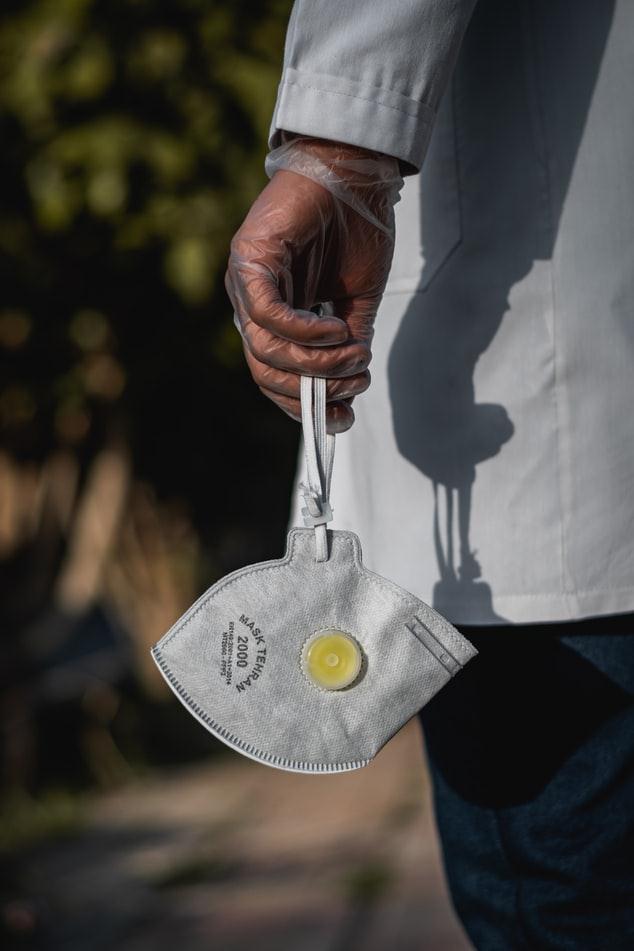 Благодарю за внимание!